Современные образовательные технологии на уроках русского языка и литературного чтения.
«Скажи мне, и я забуду.Покажи мне, и я запомню.Вовлеки меня, и я научусь.»
(КОНФУЦИЙ)
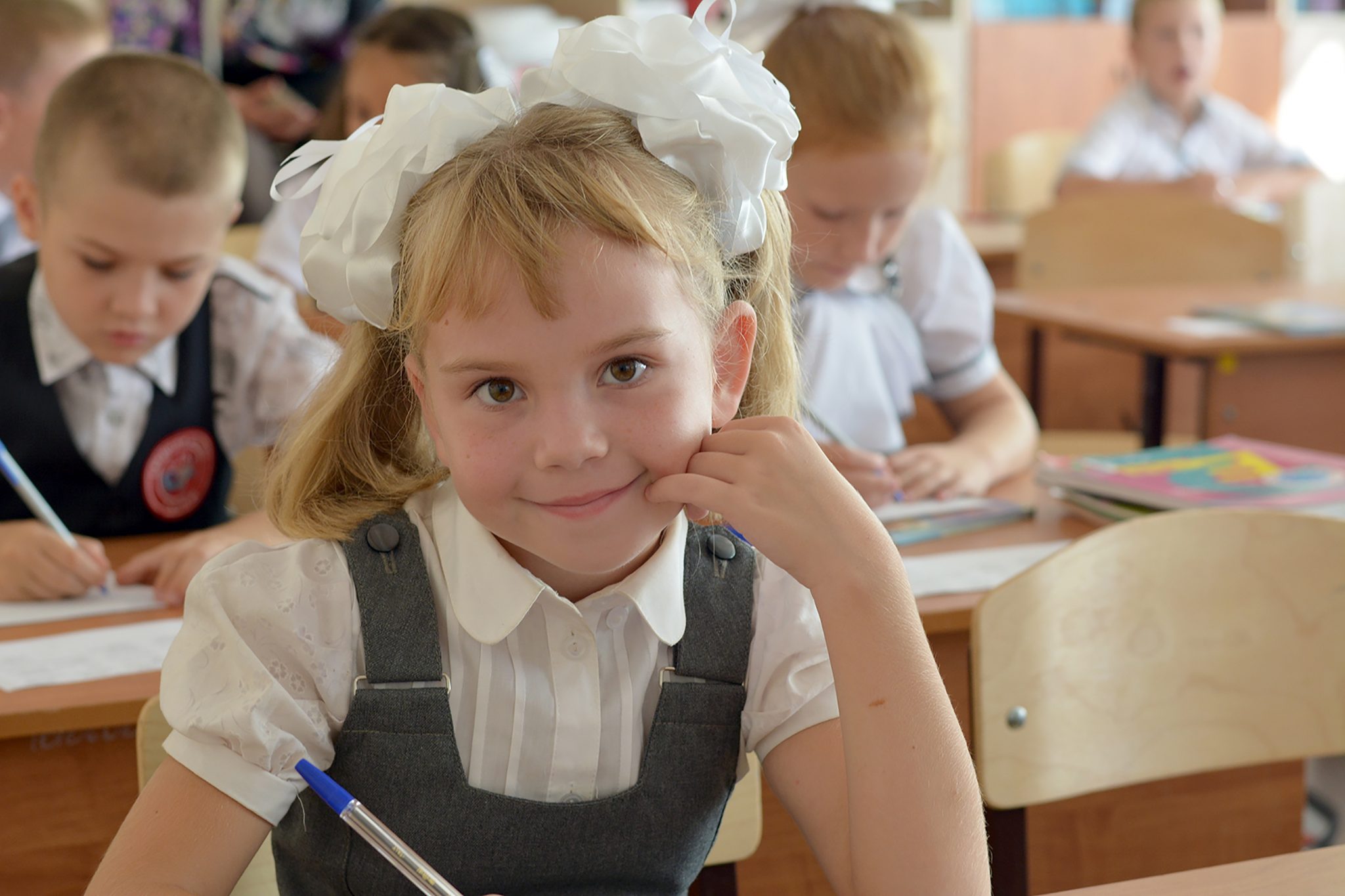 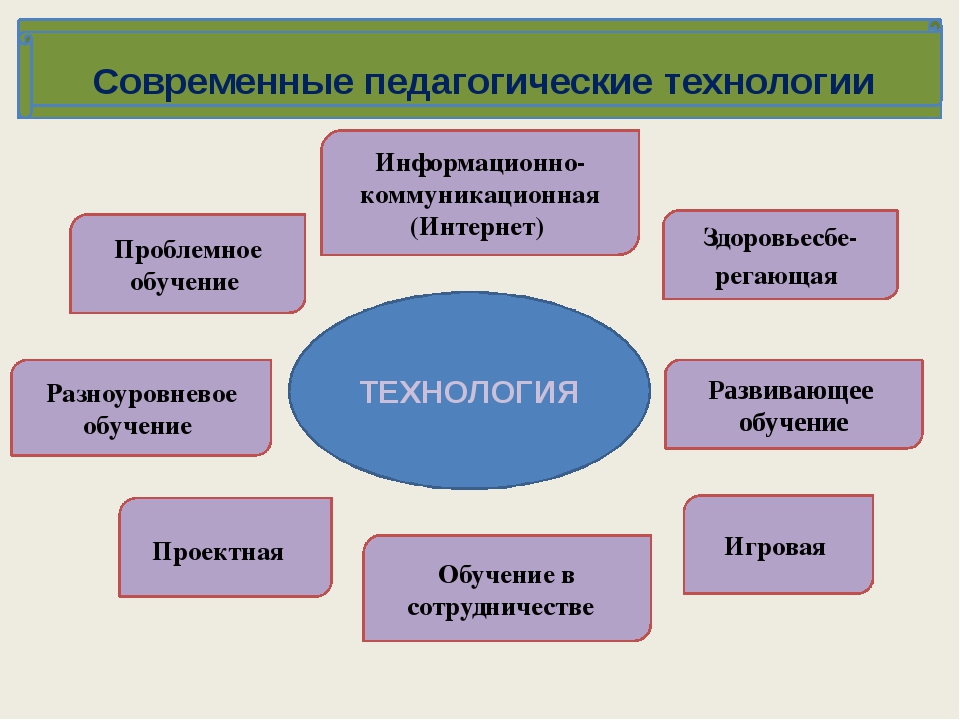 Проблемное обучение
Учебная проблема- это задание, теоретический или практический вопрос, требующий разрешения.
Побуждающий диалог - побуждает к осознанию противоречия  и формулированию проблемы урока. Вопрос: Вы удивлены?, Почему? Что интересного заметили? Какие возникают вопросы? 
Подводящий диалог- посильные для ученика логически выстроенная цепочка вопросов  и заданий, которые шаг за шагом приводят его к осознанию темы урока. Вопросы:  вспомни, сравни, проанализируй…
Необходимо владеть:
Поисковыми методами обучения;
Глубокое и прочное знание фактического материала;
Технологией постановки вопросов;
Употреблять в своей речи слова, термины, знакомые детям;
Учитывать возрастные особенности учеников, уровень их развития, интеллектуальные возможности;
Выделять главное;
Проблема должна быть достаточно трудной, но посильной с опорой на предыдущие знания и умения, навыки.
Проектная и исследовательская работа
Виды проектов:
- по доминирующей  роли  учащихся: исследовательские, информационные, творческие, практические;
- по  характеру контактов:  внутриклассные,  внутришкольные, городские, региональные;
- по продолжительности: краткосрочные, средней продолжительности, долгосрочные;- по количеству участников: индивидуальные, парные,  групповые.
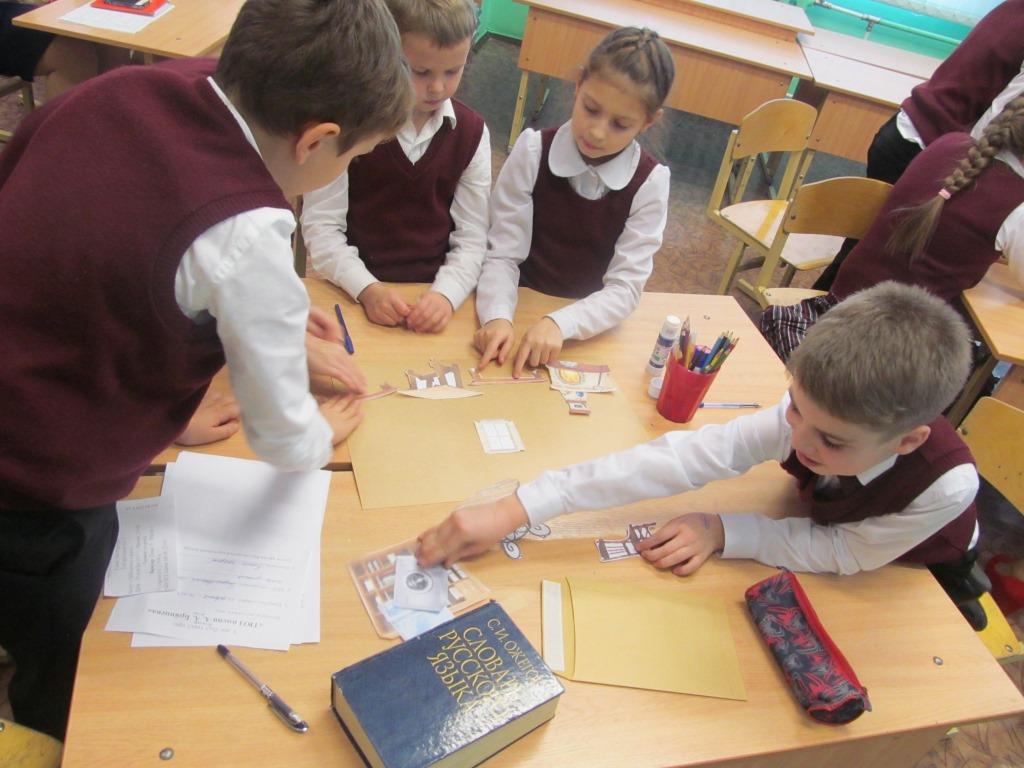 Стадии работы над проектом – это  «пять П».Проблема-Планирование-Поиск информации – Продукт -Презентация.
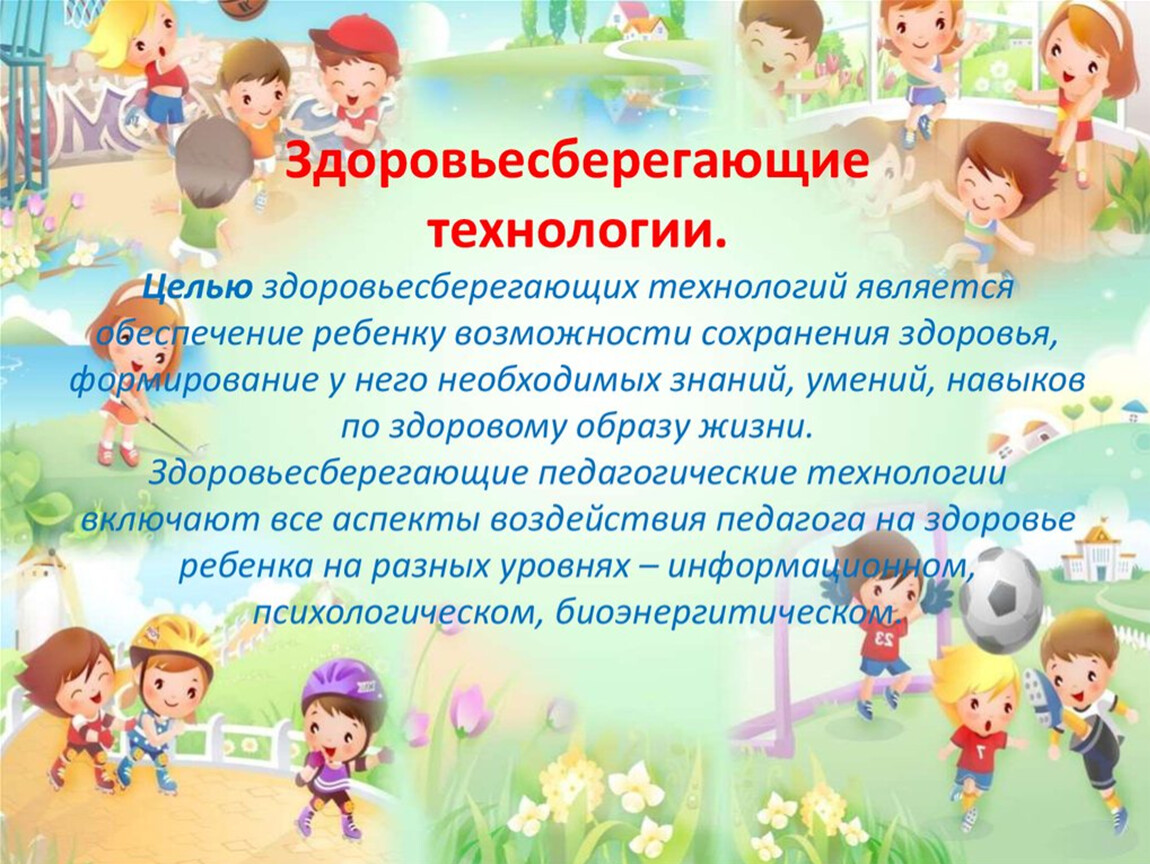 Здоровьесберегающие технологии
Обучение в сотрудничестве (групповая работа)
Командир;
Генератор идей;
Фиксатор;
Критик;
Аналитик
Главная цель работы в группе – приблизиться к изучаемой проблеме вместе, независимо от твоей назначенной роли.
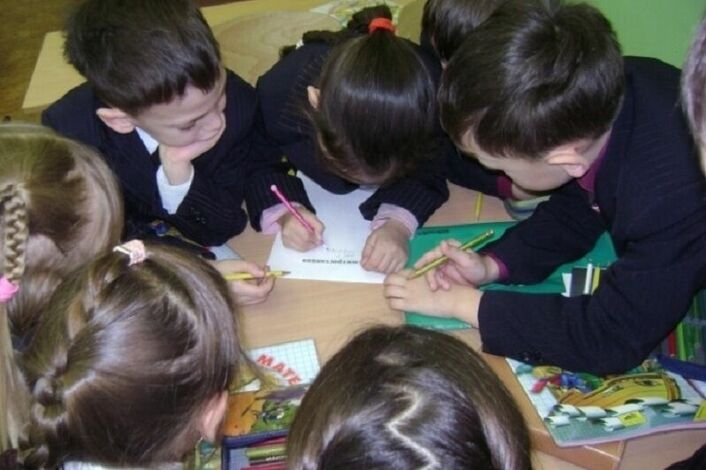 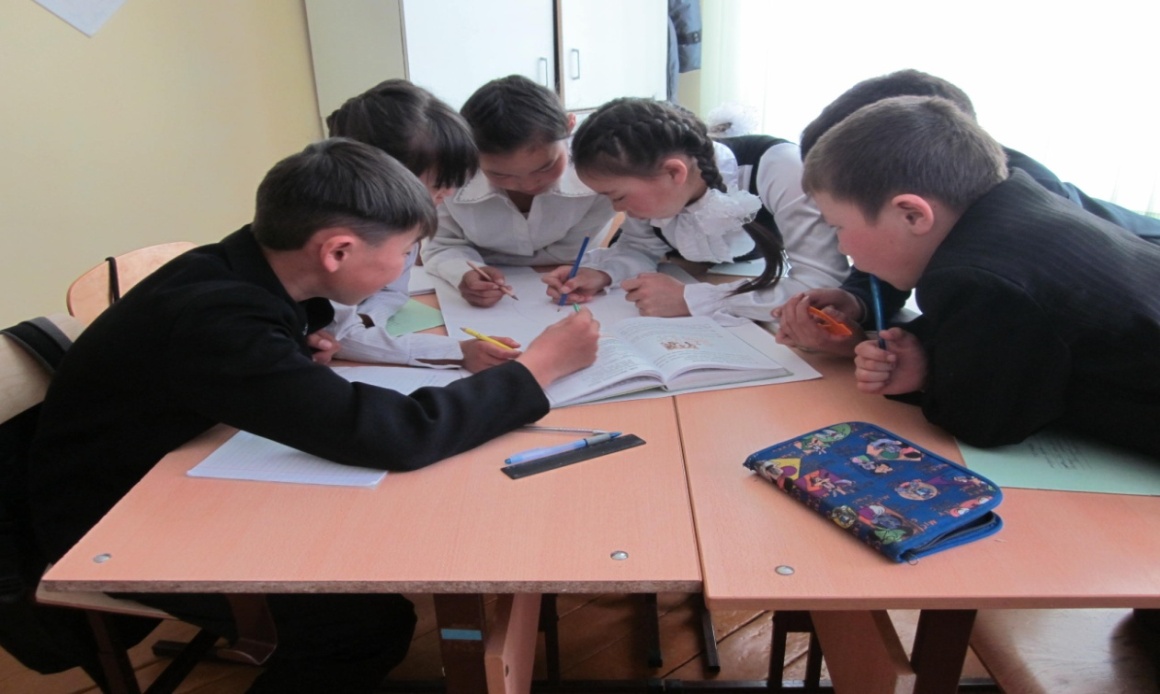 Технология уровневой дифференциации
Цели дифференцированного обучения: организовать учебный процесс на основе учета индивидуальных особенностей личности, т.е. на уровне его возможностей и способностей.
Основная задача: увидеть индивидуальность ученика и сохранить ее, помочь ребенку поверить в свои силы, обеспечить его максимальное развитие.
Игровые технологии
ИКТ технологии
- позволяют более эффективно организовать познавательную информационно-учебную, экспериментально-исследовательскую деятельность учащихся;
-обеспечивают возможность самостоятельной учебной деятельности.
Что значит школа для меня?                             Я всем отвечу однозначно:                              «Жизнь школьная – моя судьба…                             Моя судьба…и не иначе».